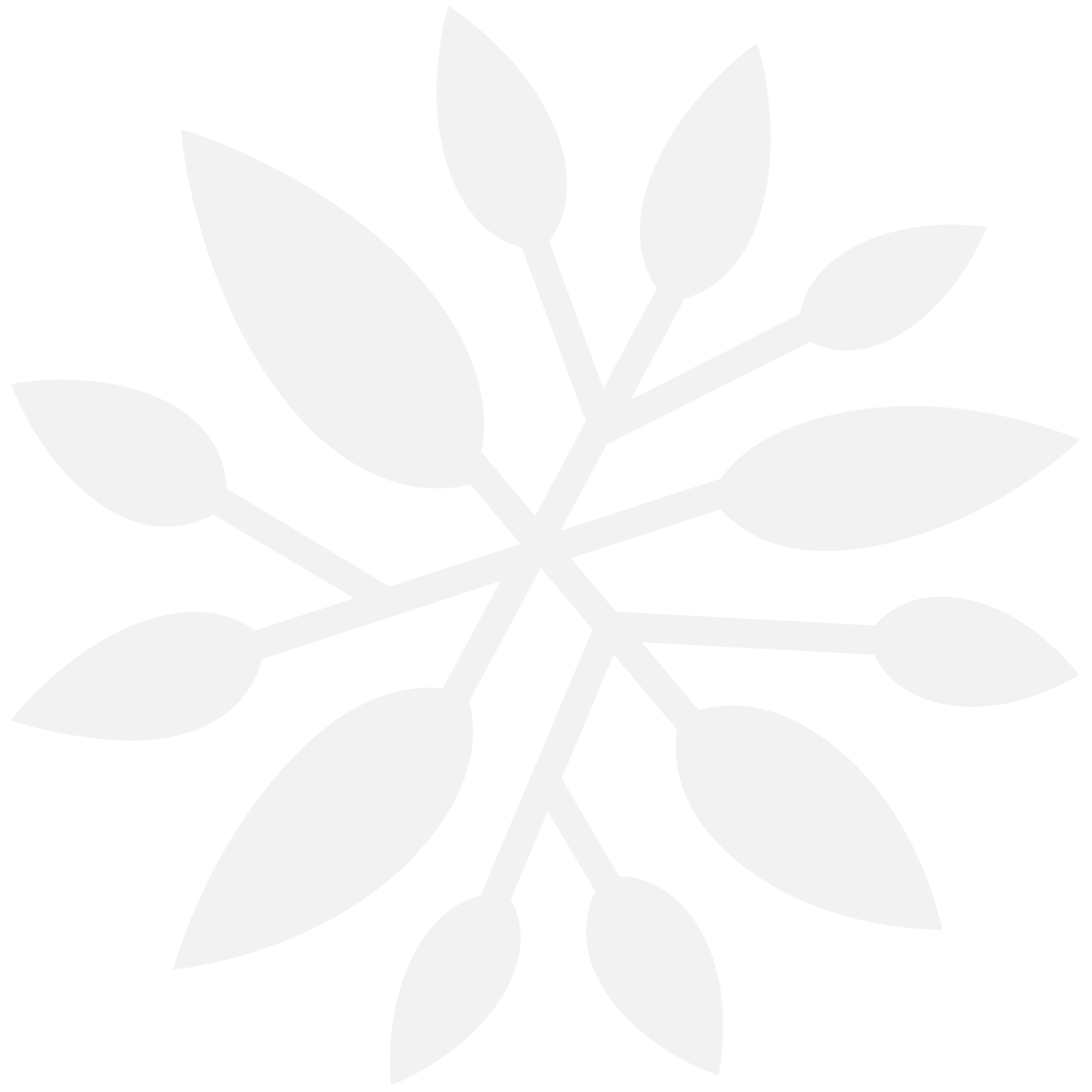 Table ronde : « Et nos voisins européens, comment font-ils ? » – Retour d’expérience sur les voyages d’étude et perspectives
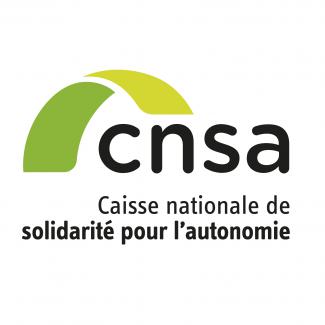 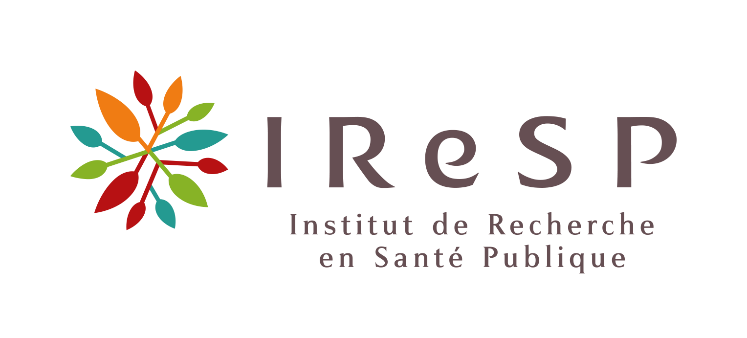 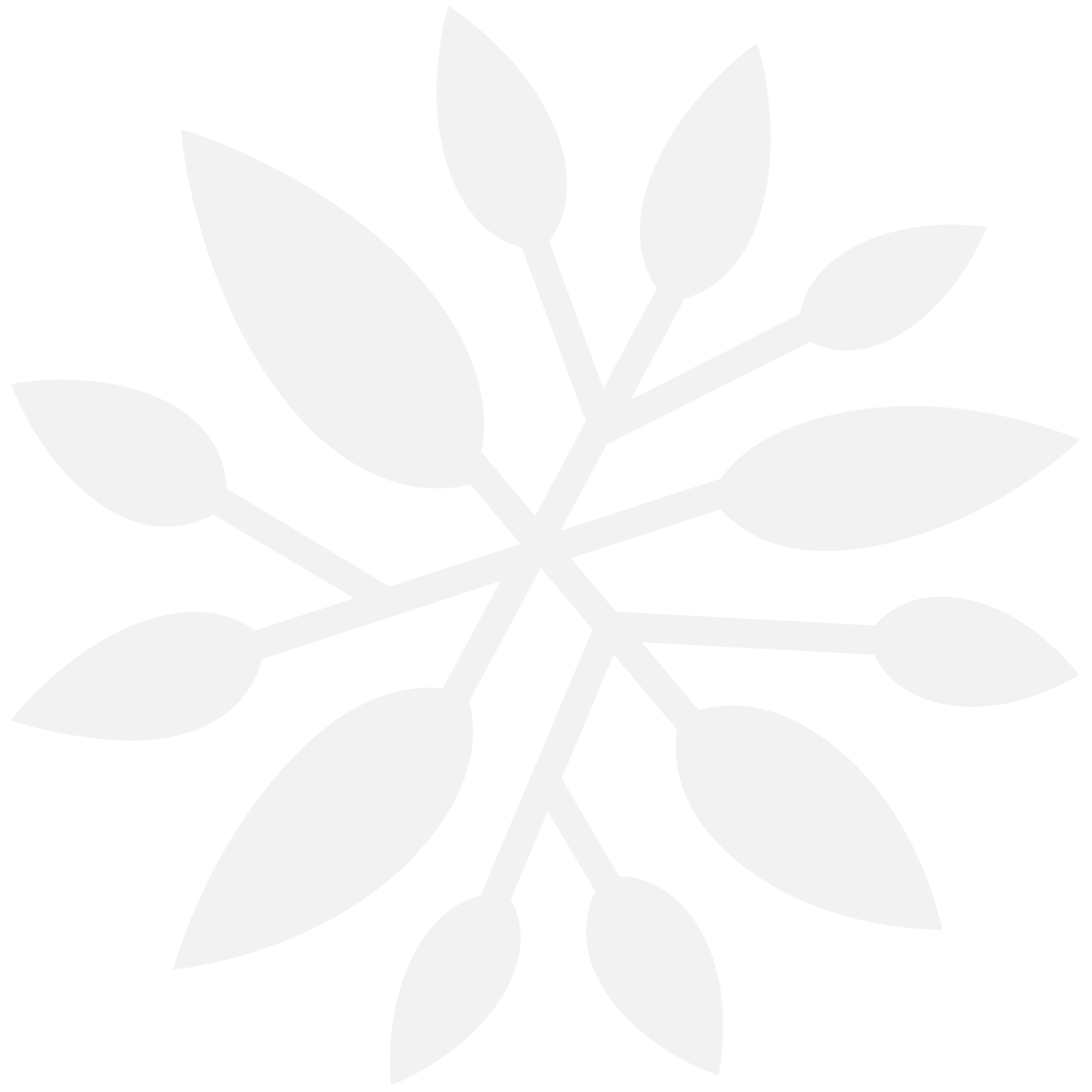 L’appel  à projets thématique 2017 de la CNSA
2 objectifs : 
 Favoriser l’innovation en identifiant des sources d’inspiration à l’étranger : comment font les autres ?
Faire travailler ensemble professionnels de terrain, institutionnels et chercheurs
 13 projets financés sur 4 thématiques distinctes : 
L’accompagnement des personnes polyhandicapées
L’accès au logement des personnes handicapées psychiques
Les organisations territoriales de l’accompagnement des personnes à fort besoin d’aide à l’autonomie à domicile 
La qualité de vie des personnes vivant en établissement pour personnes âgées dépendantes
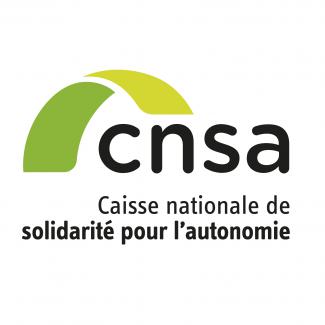 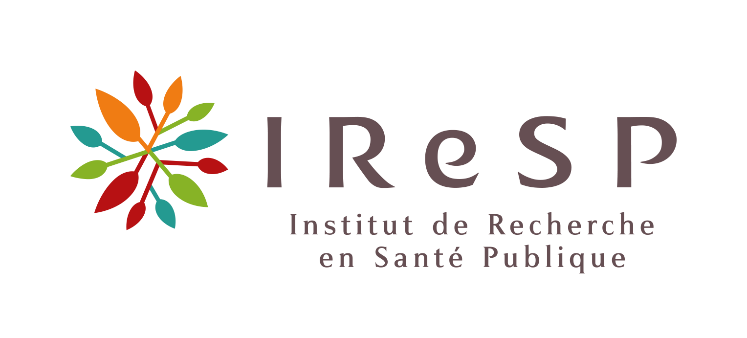 02
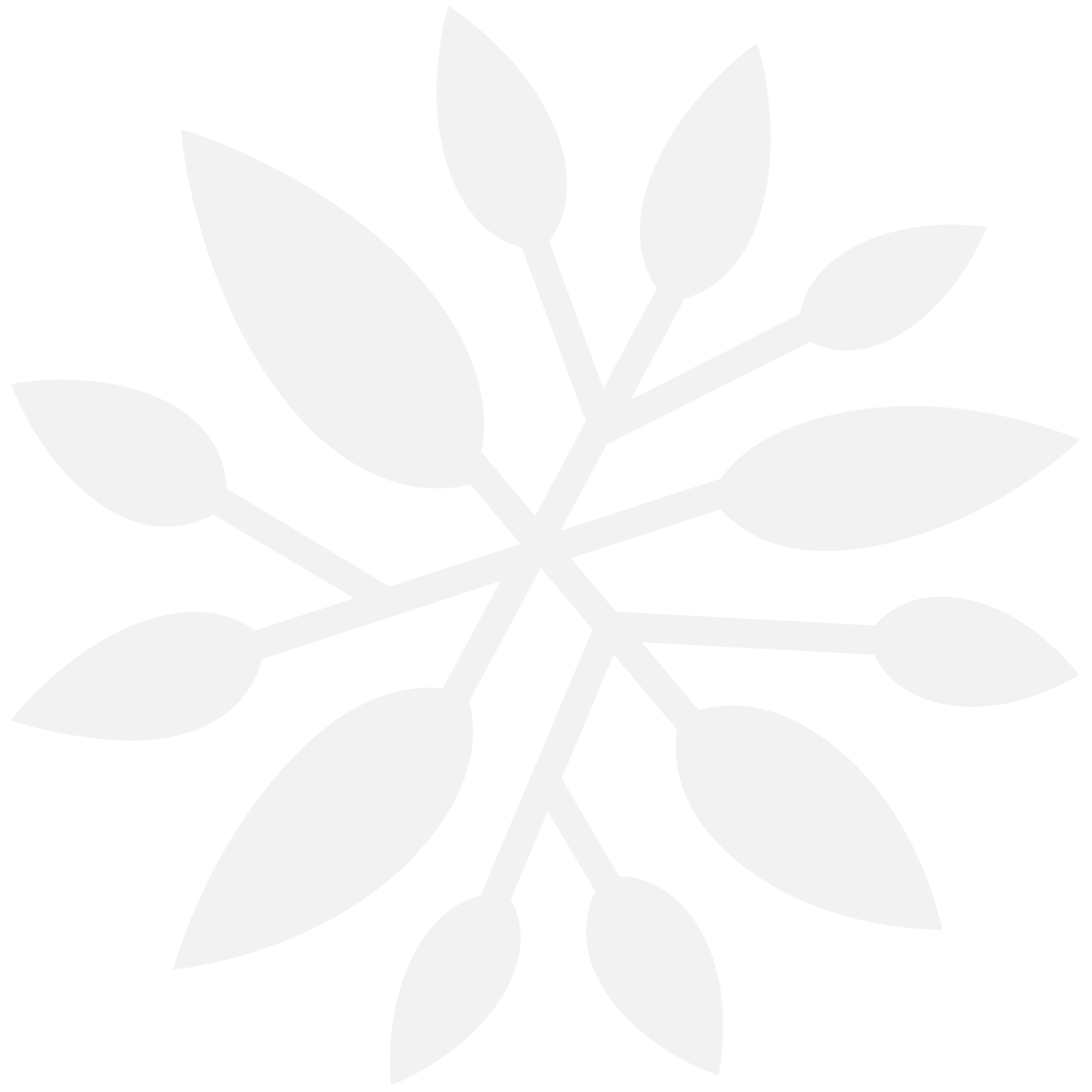 Le voyage d’études, c’est quoi ?
Une pratique ancienne qui se poursuit
 Hérodote  en voyage d’études à Babylone au Vè siècle avant JC
Alexis de Tocqueville, Du système pénitentiaire en Amérique et de son application, 1833

Les caractéristiques du voyage d’étude : 
Une observation de terrain qui consiste en une comparaison
Un objectif: apprendre des autres 

La vision  contemporaine du voyages d’études : identifier et diffuser les « best practices »
Pose la question de la transférabilité 
Distinguer la bonne pratique du bon contexte
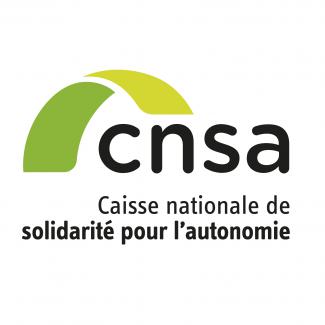 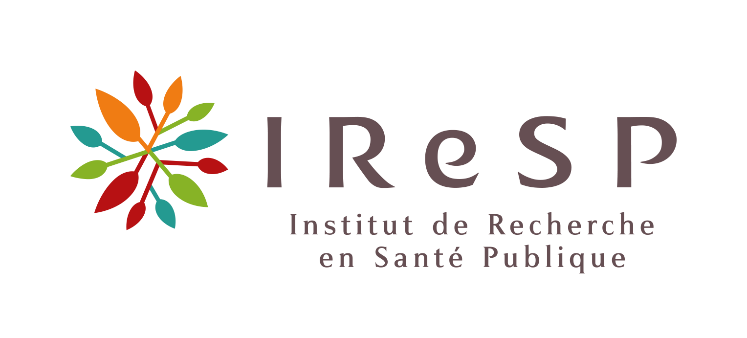 02
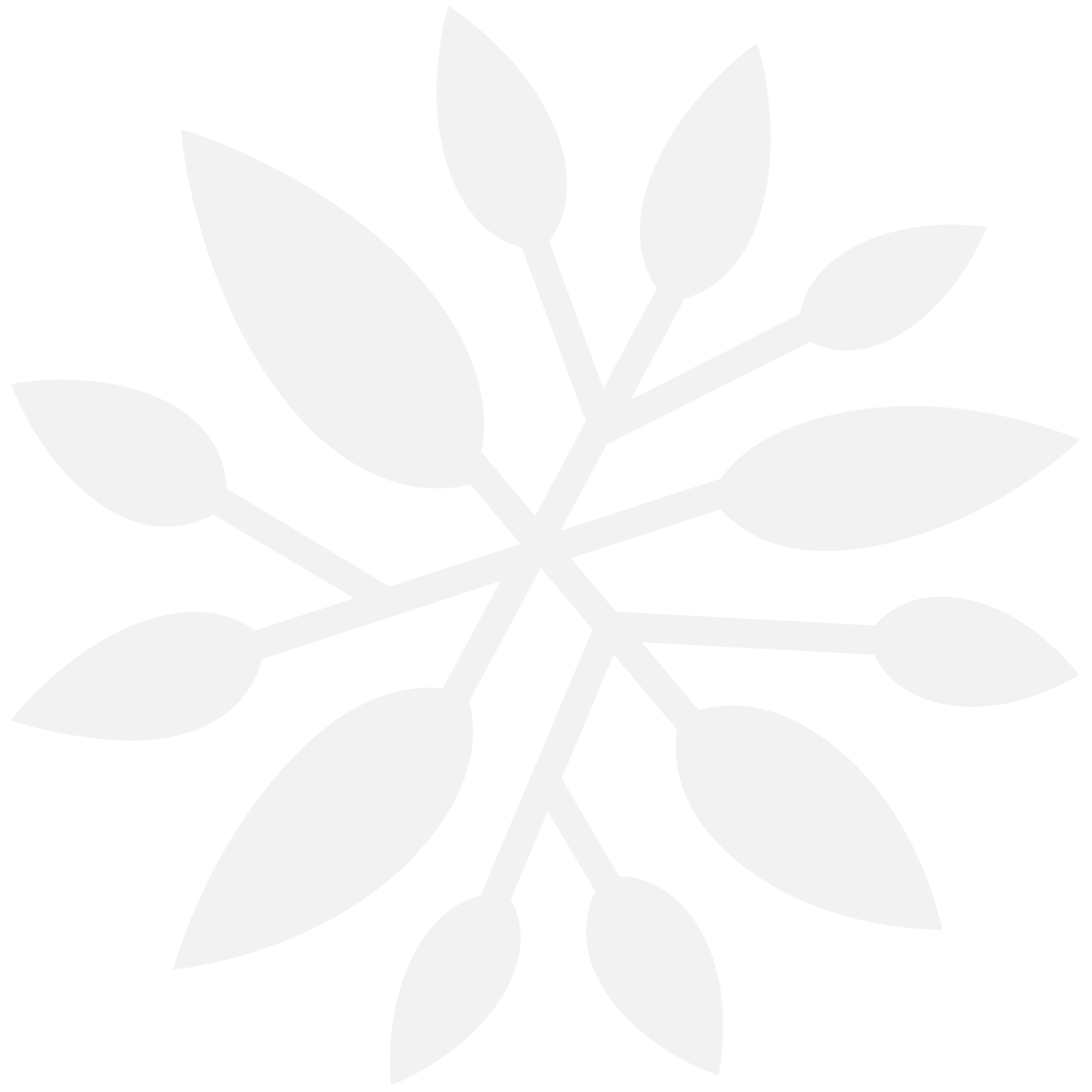 Quelles observations issues des voyages ?
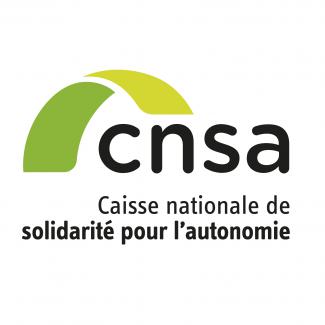 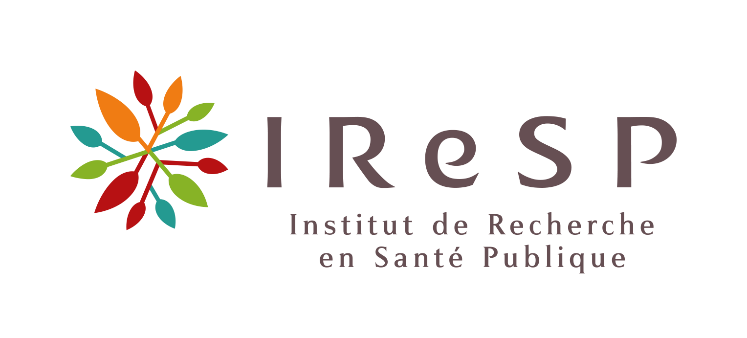 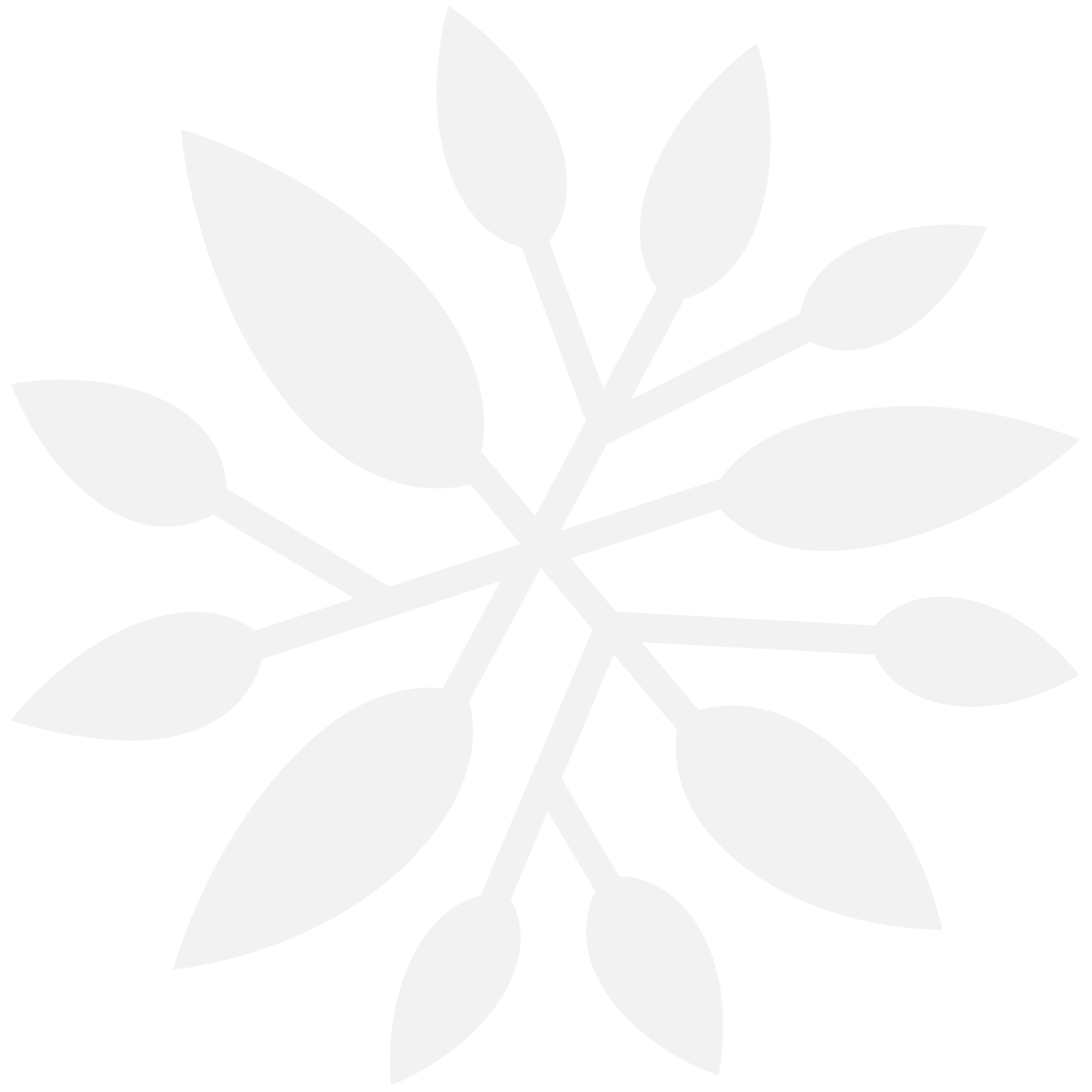 Mission d’observation et d’étude sur le parcours de sante et la prise en charge de la personne polyhandicapée en Italie et en Norvège
Marie Christine Rousseau
Pratiques inspirantes :
Formaliser la filière tripartite de soins des personnes polyhandicapées en France:        - Identification des établissements/services ressources        - Critères d’admission/recours aux différentes catégories d’établissements        - Création de lits d’hôpital de jour dédiés (programmation: bilans/consultations/examens/interventions…)
Organiser un parcours médical et social coordonné (domicile, structures), flexible et suivi des patients (call center national, interlocuteur référent), transfert de compétences des équipes spécialisées vers les intervenants locaux
Prise en charge au domicile inclusive= aide aux aidants compensant réellement les conséquences du handicap
Repérage précoce du PLH (proposer rapidement aux parents aides et prise en charge adaptées), programmes intensifs de rééducation et vraie démarche éducative (tentative d’apprentissage des concepts de base) dès la prime enfance
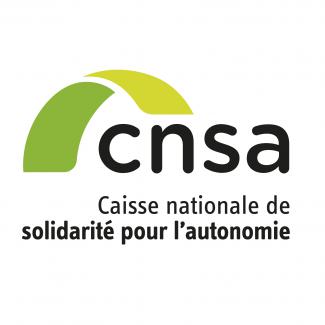 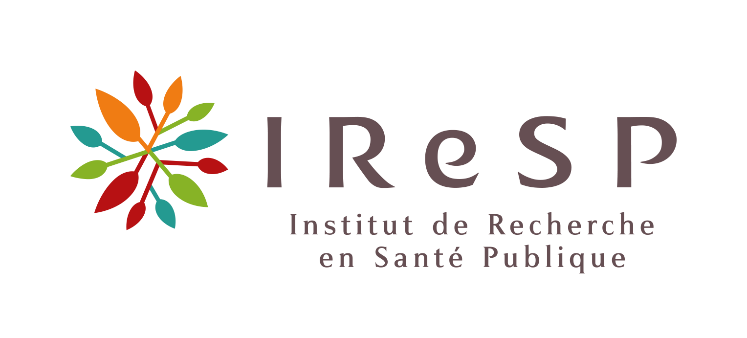 02
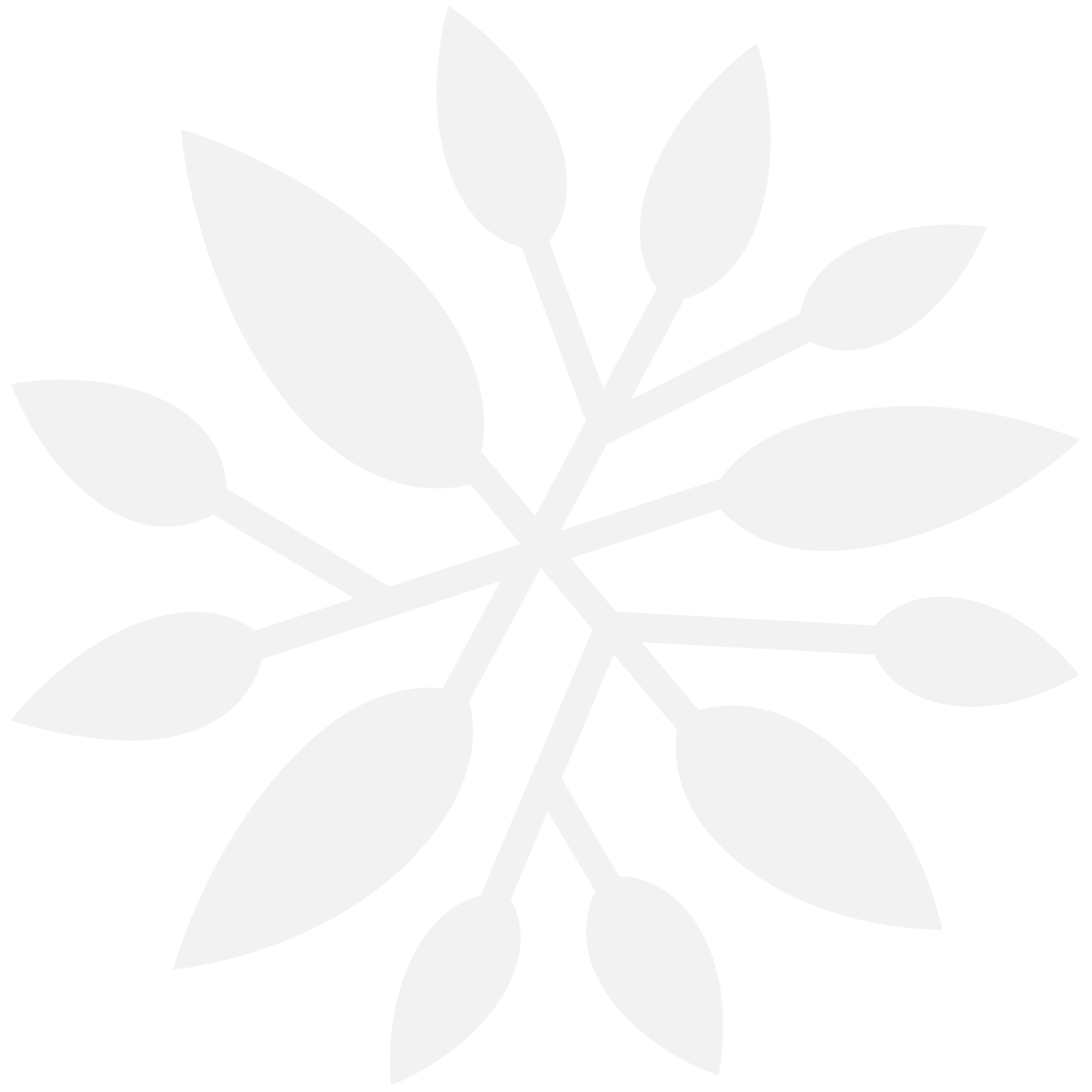 Développer les compétences des personnes présentant des besoins spécifiques pour l’accès au langage
Louis Bertrand, Claire Davalo et Muriel Loison
Pratiques inspirantes :
Une offre de service « sur mesure » à la Bastide à Namur
Des initiatives originales de familles en Belgique: Farilu et My wish
Une inclusion inversée à Ponce de Leone à Madrid
Un showroom ouvert à tous sur les démarches de communication et d’apprentissages au centre de ressources à Stockholm.
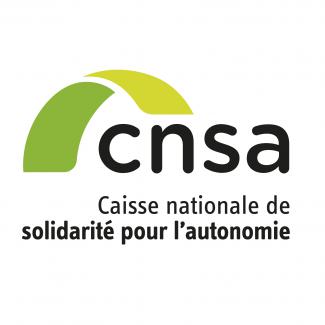 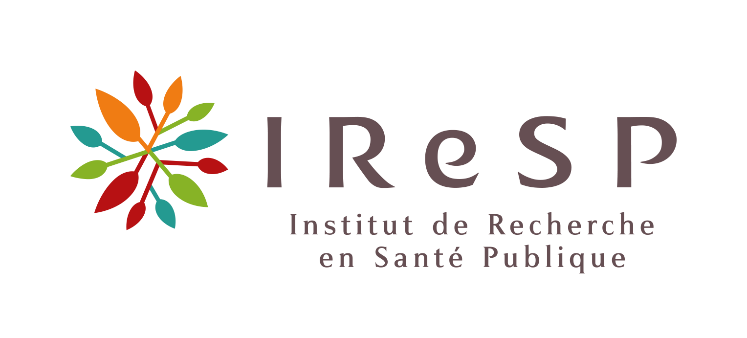 02
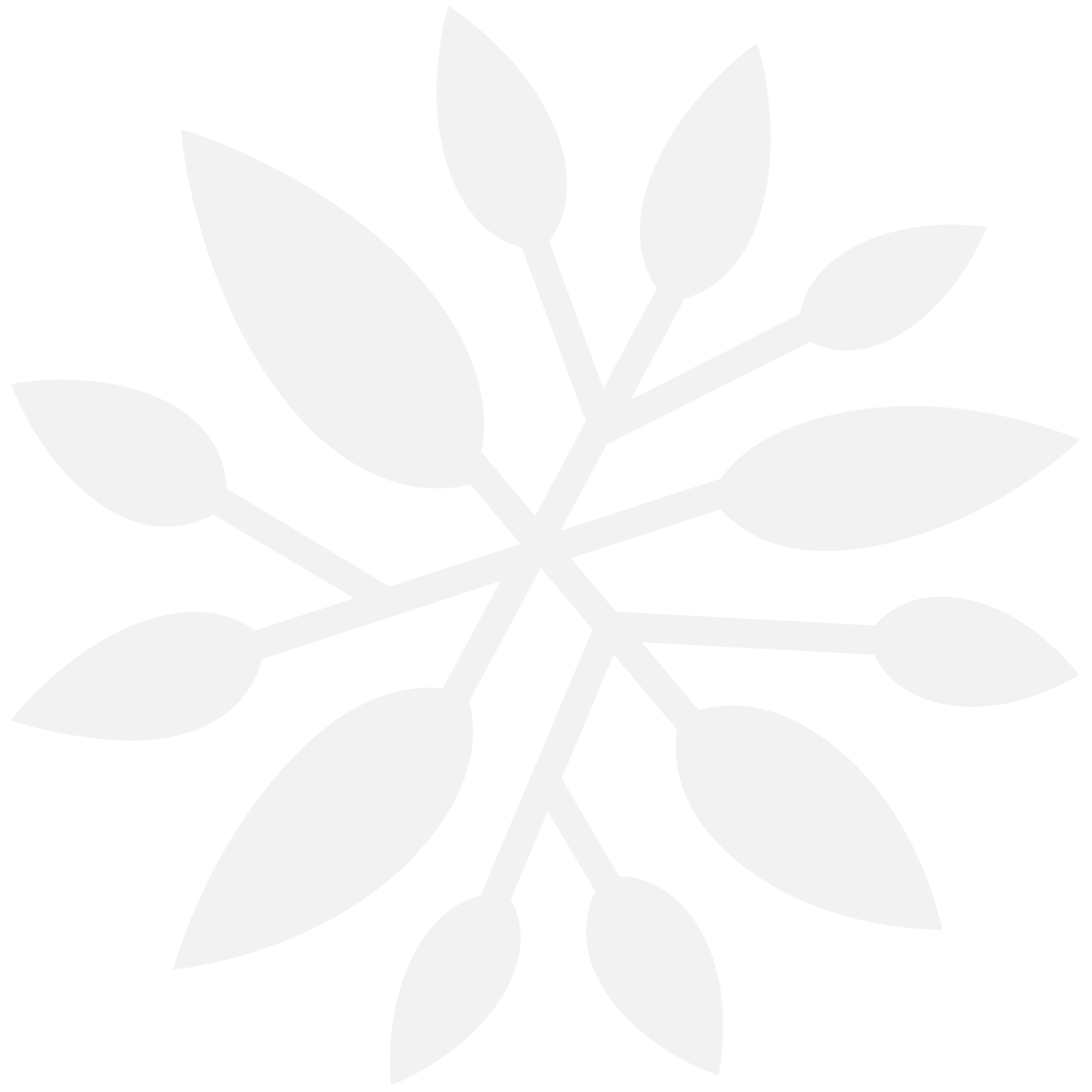 L’accompagnement des personnes polyhandicapées adultes
Bruno Pollez, Hervé Sergeant et Agnès Vinchon
Pratiques inspirantes :
Valorisation des compétences de la personne
- Communication, activités, « ateliers », expérimentations, recours au numérique et à la domotique
- Regard positif et volontariste sur les potentialités (aidé actif,…)
- Mixité des publics (permet la pair-aidance)
Personnalisation et affinement des parcours
- Parcours modulés, en particulier pour les transitions d’âge (formules transitionnelles, AJ, à la carte)
- Différenciation des lieux de vie et d’activité (« ateliers de développement personnel », lieux de travail…)
- Planification prévisionnelle : (« DCISH », observatoire d’anticipation)
Porosité des fonctions professionnelles, et place du bénévolat
Place et reconnaissance de la personne 
- Inclusion dans la Cité et dans la Société (droit commun et citoyenneté a priori, logement individuel avec assistant personnel, toutes activités et soins en milieu ordinaire, rémunérations pour activités - thérapeutiques ! -, participation au CA)
- Autodétermination (choix du lieu de vie, de l’aidant,…).
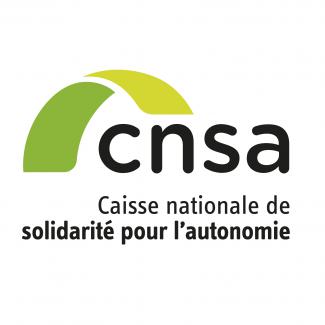 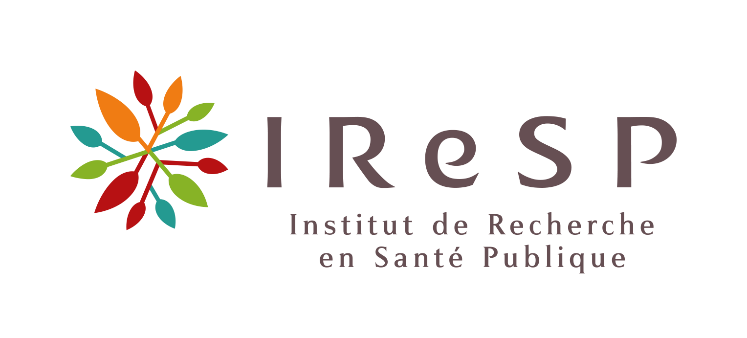 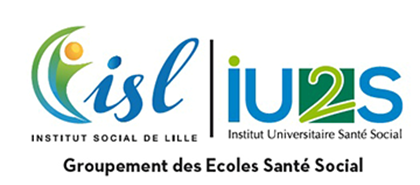 02
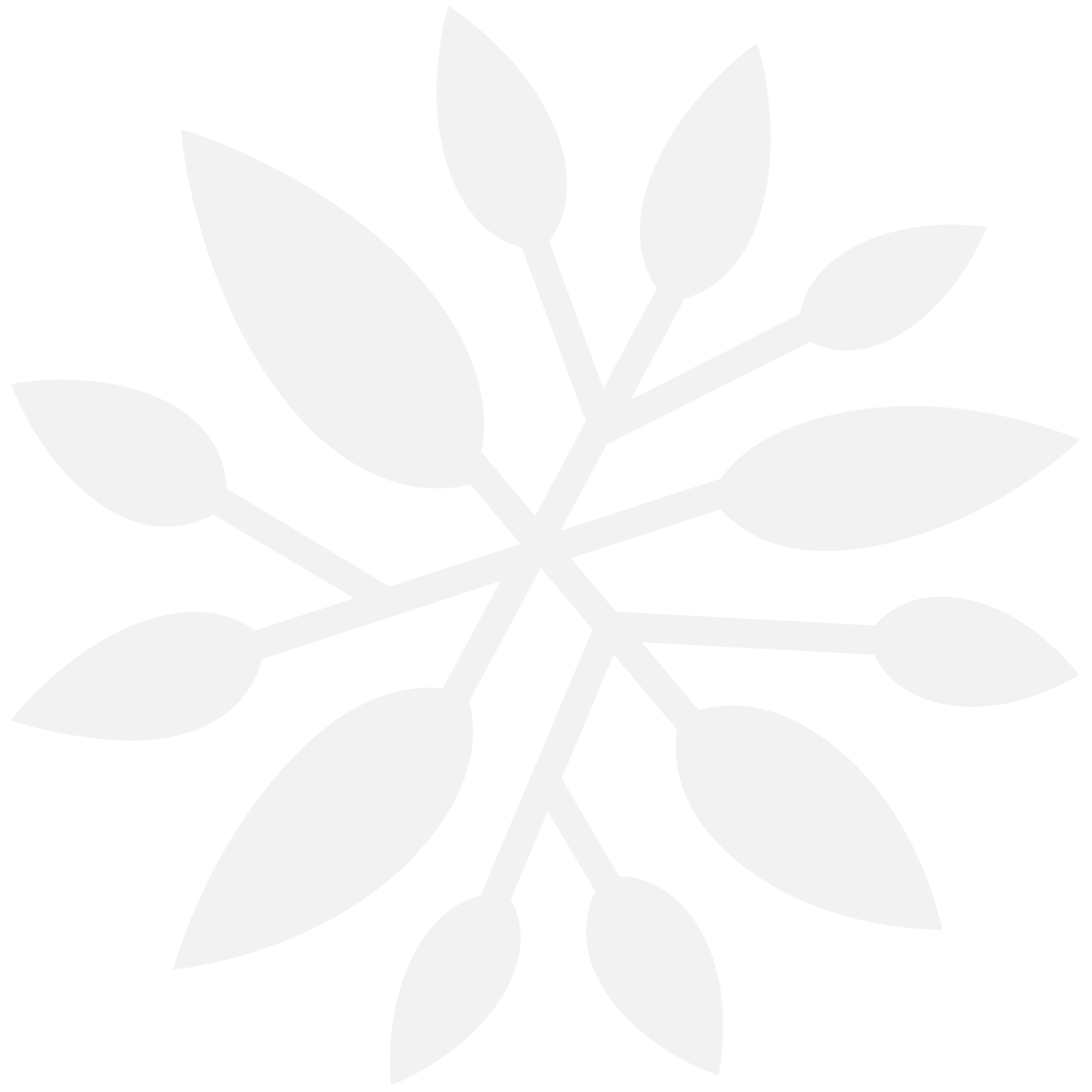 Quelles transformations des pratiques?
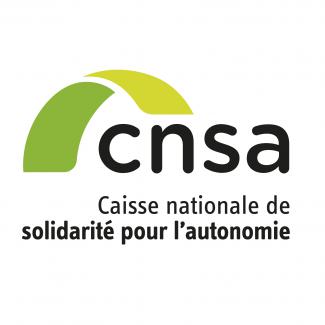 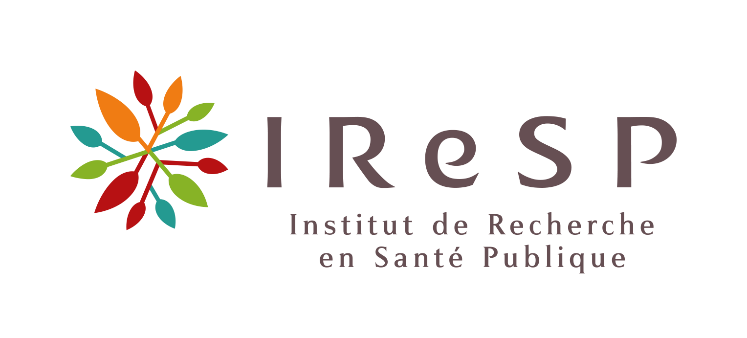 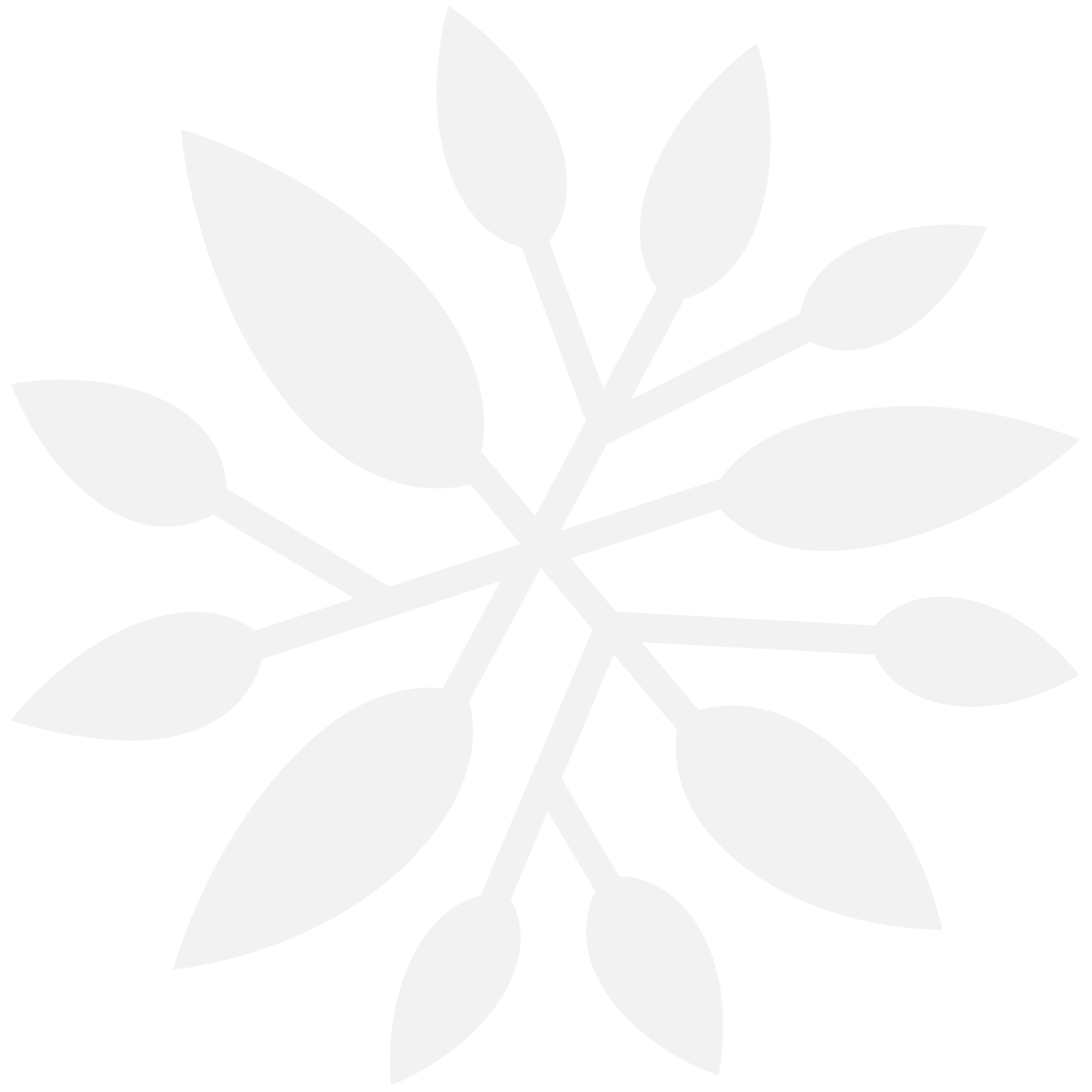 Quelles connaissances pour la science et la recherche participative ?
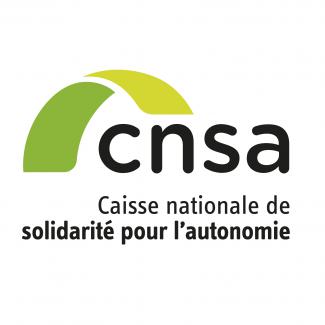 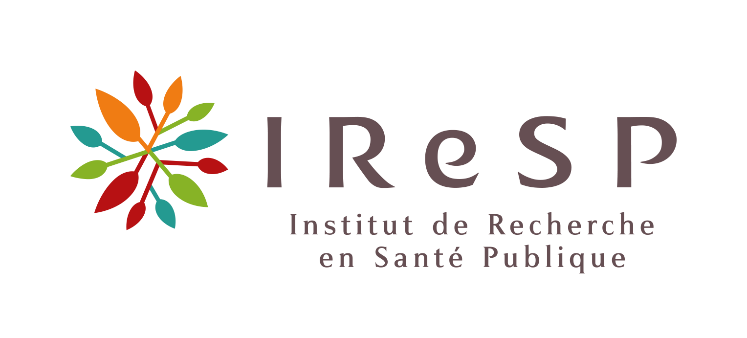